mevB‡K ¯^vMZg
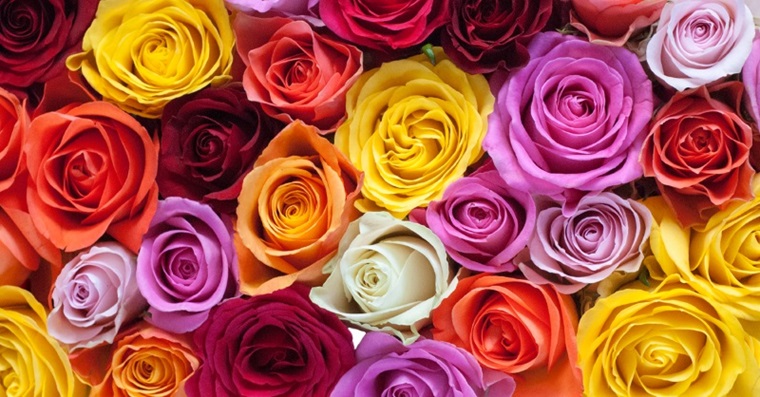 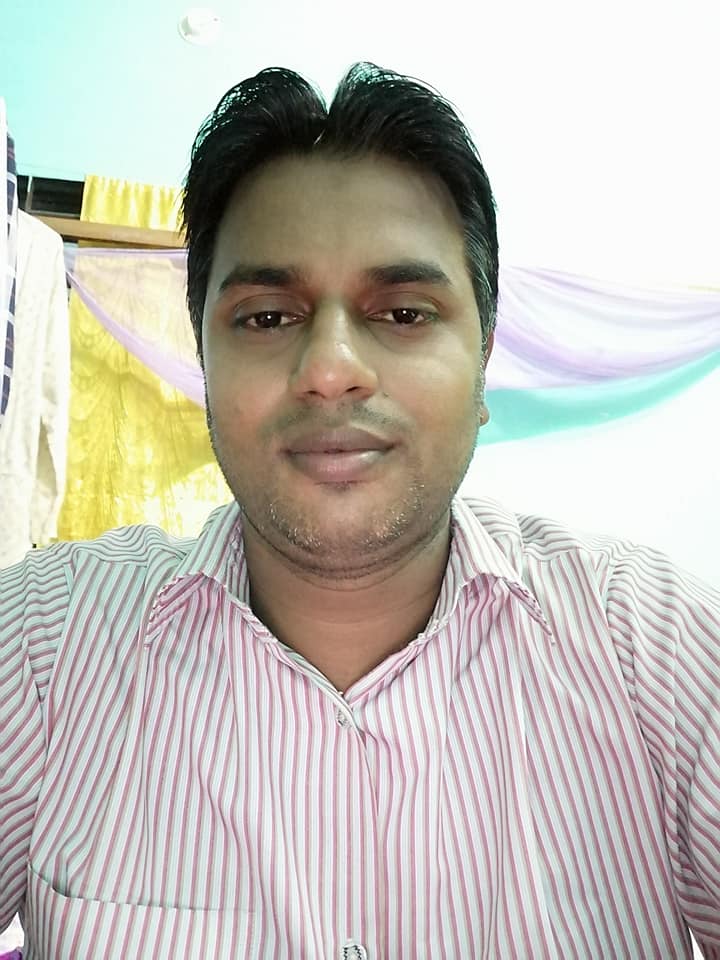 cwiwPwZ
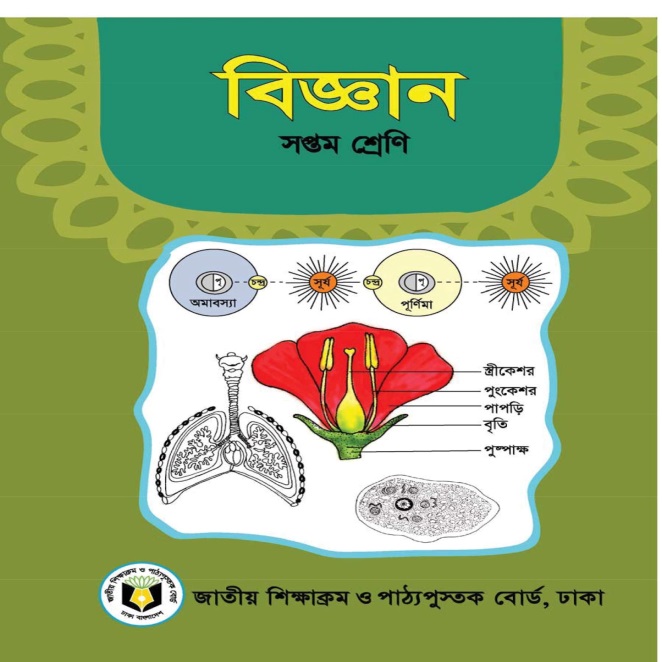 †gv: AvjgMxi †nv‡mb
mnKvwi wkÿK
ivwgRv evwjKv D”P we`¨vjq
KvbvBNvU,wm‡jU|
‡gvev: 01786935252
‡kÖYx : 7g
welq :weÁvb
Aa¨vq : 5g
mgq :40 wgwbU
Zvs :10/10/19
wb‡Pi wPÎ jÿ¨ Ki
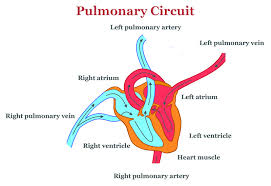 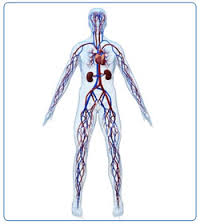 Pj Avgiv 1wU wfwWI †`wL
cvV †Nvlbv
i³bvjx I ý`wcÛ
wkLb dj
১।রক্তনালী কী তা বলতে পারবে।
২।আমাদের দেহে কয় ধরনের রক্তনালী আছে     এবং কী কী তার ব্যাখ্যা দিতে পারবে।
৩।ধমনী ও শিরার তুলনা করতে পারবে।
Kve©bWªvB A·vBW mg„× i³ enb K‡i&
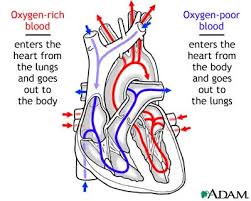 Aw·‡Rb mg„× i³ enb K‡i
agbx

                                                        
                                                        ১। হৃ দপিন্ড থেকে রক্ত বিভিন্ন অঙ্গে বহন করে।
                                                         2 ।প্রাচীর পুরু , গহব্বরে কপাটিকা থাকে না।
                                                        ৩।গহব্বর ছোট।
wkiv 

1।বিভিন্ন অংশ থেকে হ্রদপিন্ডে ফিরে আসে।
২।প্রাচীর পাতলা, কপাটিকা থাকে।
৩।কৈশিক জালিকা থেকে শিরার উৎপত্তি।
Pj Avgiv Avevi 1wU wfwWI †`wL
GKK KvR
1| agbx Kv‡K e‡j|
2| wkiv Kv‡K e‡j|
3| ‰KwkK RvwjKv Kv‡K e‡j|
g~j¨vqb
রক্তনালী কাকে বলে?
ধমনী কী সমৃদ্ধ রক্ত বহন করে?
শিরা কী সমৃদ্ধ রক্ত বহন করে?
evoxi KvR
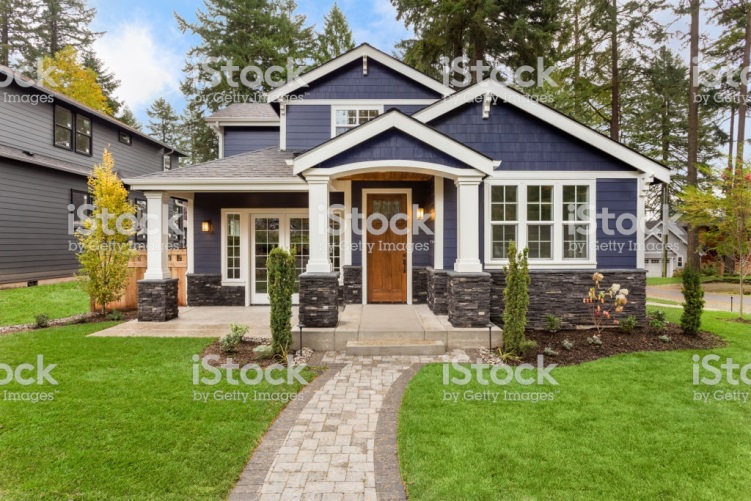 agbx I wkivi g‡a¨ 5wU cv_©K¨ wj‡L Avb‡e|
mevB‡K ab¨ev`
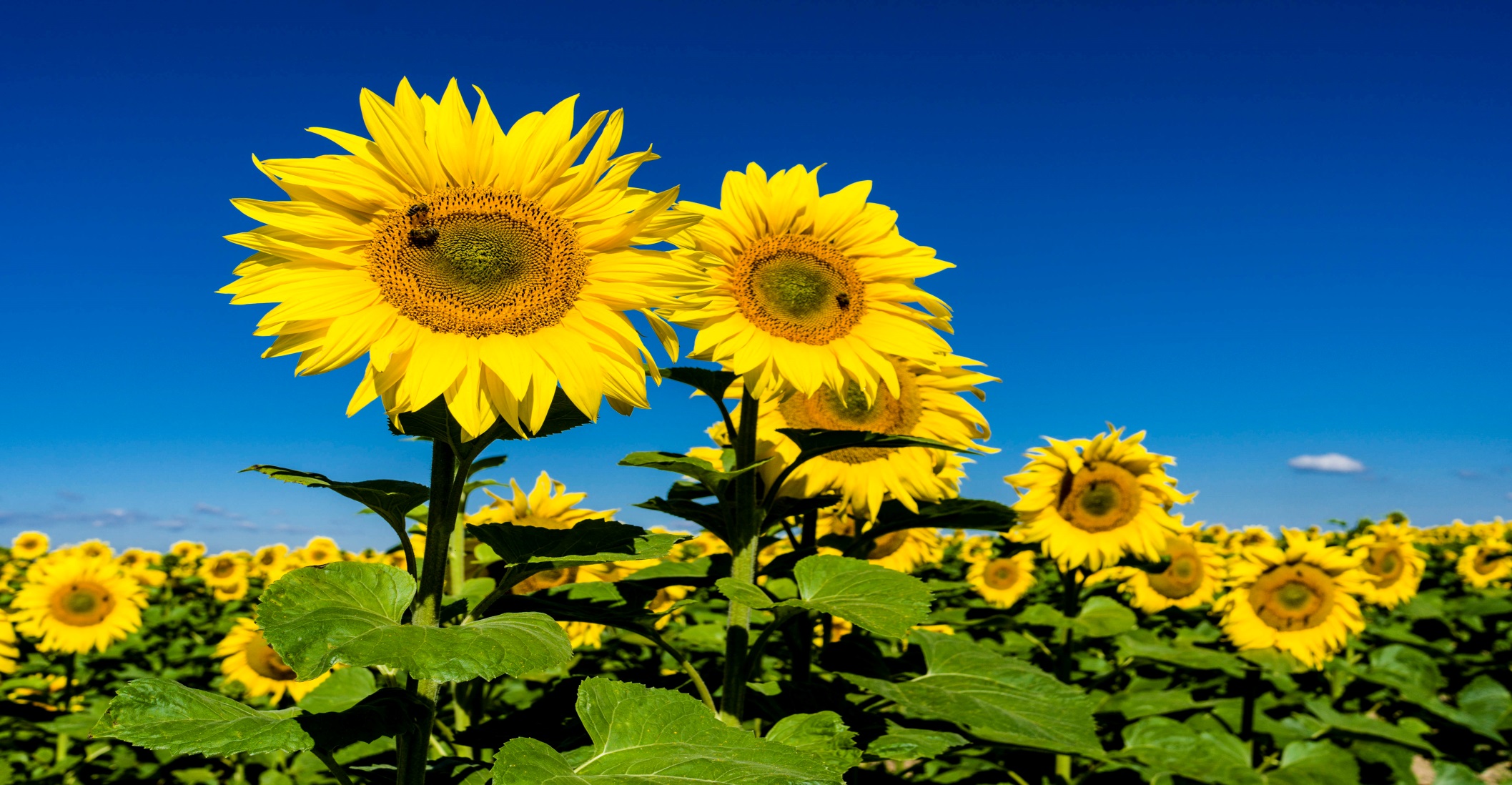